جامعــــــة محمد خيضــــــــــــر
جامعــــــة محمد خيضــــــــــــر
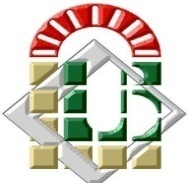 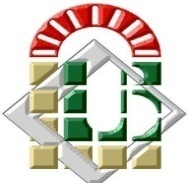 بــســكــــــــــــرة
بــســكــــــــــــرة
الجمهــورية الجزائــرية الديمقــراطية الشعبيـــة
République Algérienne Démocratique et Populaire
وزارة التعليــم العــالي و البحــث العلمـي
Ministère de l’Enseignement Supérieur et de la Recherche Scientifique
جــامعة محــمد خيضــر – بسكرة –
كــلية العلــوم الاقتصــادية و التجــارية و علــوم التسييــر
قسم العلوم التجارية
سنة ثانية مالية وتجارة دولية
مقياس: إمداد ونقل دولي
الموسم الجامعي: 2020/2019
موضوع البحث:
تكلفة تأميــن النقل الدولي
Cout d’assurance du transport international
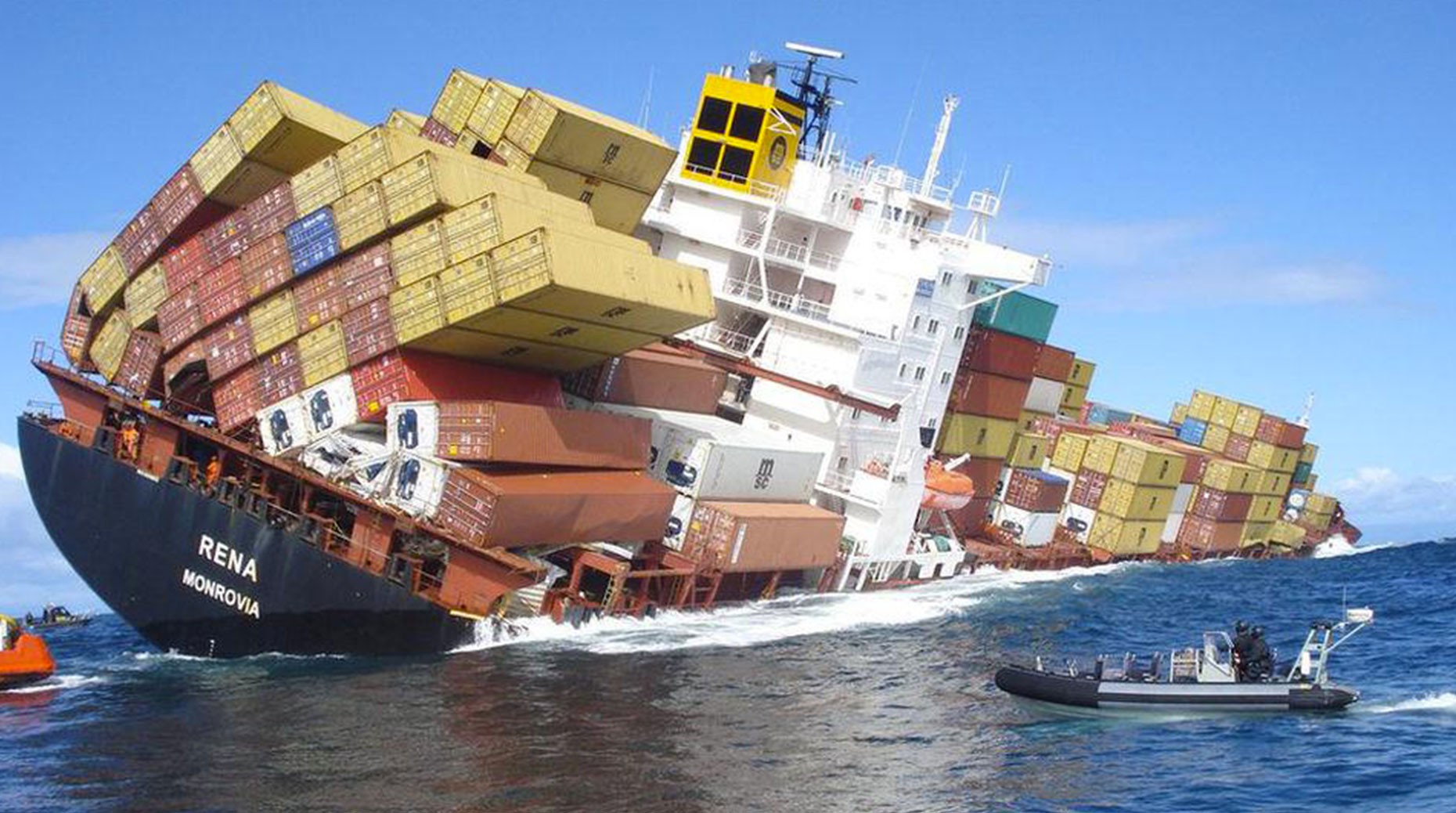 عناصر المحاضرة:
تعريف التأمين البحري
نشأة التأمين البحري
المخاطر البحرية
أنواع التأمين البحري
الخسائر البحرية
التغطيات التأمينية
كيفية إجراء التأمين البحري
تعريف تكلفة (قسط) التأمين
العوامل المؤثرة على قسط التأمين
 حساب قسط التأمين
 حساب مبلغ التعويض
المخاطر البحرية
مخاطر في البحر
مخاطر البحر
مخاطر مختلطة
الخسائر البحرية
الخسائر الكلية
الخسائر الجزئية
الخسائر العامة
الخسائر الخاصة
الخسائر التقديرية
الخسائر الفعلية
التغطية التأمينية
قسط التأمين
المجموعة أ أو ب أو ج
بوليصة التأمين
مبلغ التعويض
1. تمهيد:
رغم تطور تقنيات وتجهيزات النقل، كثيراً ما تقع خسائر وأضرار أثناء تحميل، نقل أو تنزيل البضائع.
التعويض من جانب الناقل يبقى محدود: كثيرا ما يستطيع التخلص من المسؤولية اعتماداً على أحكام الاتفاقيات الدولية.
حتى في ثبوت مسؤولية الناقل، تبقى مقتصرة في حدود جزئية بموجب الاتفاقات الدولية.
تطور تأمين النقل الدولي للبضائع: ضرورة غطاء تأميني لأي شحنة منقولة.
عند فتح الاعتماد المستندي، البنك يشترط التأمين على البضاعة المنقولة.
2. مفهوم التأمين البحري:
يحمل مفهوم التأمين البحري معنيان:
معنى ضيق: التأمين على البضائع المنقولة بحراً.
معنى واسع: تأمينات نقل البضائع أو البضائع المنقولة.
يضل المعنيان مترادفان: لأنه لا يعقل أن تقتصر التغطية التأمينية على البضائع المنقولة بحراً فقط، بل يجب أن تمتد لتشمل النقل البري والجوي للبضائع  والطرود البريدية، إضافة إلى النقل البحري.
ملاحظة:
مصطلح التامين البحري لا يقصد به التأمين على البضائع المنقولة بحرا فقط دون غيرها، بل تأمينات نقل البضائع بكل وسائط النقل، سواء كانت بحرية أو برية أو جوية أو طرود بريدية.
ملاحظة:
أهمية التأمين البحري في مفهومه الواسع: يوفر مظلة واسعة لعمليات نقل البضائع، مما يساهم في تطوير التجارة الدولية.
3. تعريف عقد التأمين البحري:
عقد يرضى بمقتضاه مؤمن( شركة التأمين) بتعويض مؤمن له (الشاحن، الناقل) عن الضرر اللاحق به خلال رحلة بحرية عن هلاك حقيقي لقيمة ما، مقابل دفع قسط، على أن لا يتجاوز التعويض قيمة الأشياء الهالكة.
4. نشأة وتطور التأمين البحري:
أ. القرض البحري :
ظهر في القرن 16 م مجموعة من الممولين يقرضون أصحاب السفن قرضا برهن السفينة وما عليها من بضائع بفائدة مرتفعة، ويسترد أصل القرض والفائدة عند وصول السفينة سالمة إلي ميناء الوصول، أما إذا فقدت السفينة أثناء الرحلة، فإن التزام المدين في سداد أصل القرض والفوائد يسقط.
ملاحظة:
يمكن اعتبار القرض البحري بمثابة عقد تامين، حيث يمكن تقسيم الفائدة المدفوعة على القرض إلى جزئين، احدهما يمثل الفائدة العادية المستحقة على القرض، والآخر يمثل قسط التامين، الفرق أن سداد القسط يتم في نهاية  الرحلة، عكس نظام التامين( دفع القسط مقدما عند التعاقد).
ب. هيئة اللويدز Lloyd's Coffee House :
تعتبر جماعة اللويدز هى السمة البارزة لسوق لندن التأميني، بل إن سوق لندن واللويدز أصبحا في عالم التأمين يرمزان لشئ واحد، كما أن اللويدز تعتبر نظاما فريدا في العالم كله يرجع تاريخها إلى 300 سنة.
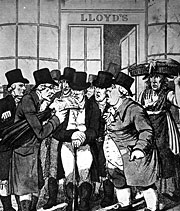 رسم من القرن التاسع عشر لجماعة لويدز
ب. تاريخ الهيئة:
بداية هذه الهيئة كانت مقهى صغير بميناء لندن أنشأه ادوارد لويد 1688، حوله من مجرد مكان يلتقي فيه المهتمون بالسفن والتجارة البحرية، إلى إصدار نشرة دورية كانت ذات أهمية كبرى لأصحاب الشأن،  ثم نقل المقهى إلى " شارع لومبارد " مقر المال والأعمال.
وبسرعة صار المقهى مركزاً رائداً لصفقات بيع السفن وإجراءات شحن البضائع بحراً وعقود التأمين البحري، وصارت النشرة الدورية Lloyd's news، تلاها جريدة Lloyd's List، التي عمرت حتى الآن من خلال مراسلين فى الموانئ المختلفةLloyd's agents ، وغير ذلك من مطبوعات وسجلات ونشرات.
صارت هيئة اللويدز بحق حاليا من أكبر أسواق التأمين فى العالم، حيث لها مراكز في كل ميناء وتقوم بمهمات جليلة لصناعة التأمين .
وظائف هيئة اللويدز:
لا تقوم بأعمال التأمين، بل كل عضو يقوم بأعمال التأمين لحسابه الخاص.
 اختيار وفحص وقبول الأعضاء في الهيئة، ومراقبة أعمال التأمين التي يقوم بها، ومقدرتهم الفنية والمالية.
 تعيين وكلاء لها في المواني حول العالم لإمداد الهيئة بالمعلومات اللازمة للأعضاء نظير عمولة.
 دراسة وثائق التأمين الصادرة عن الأعضاء، وإصدار مطبوعات ومجلات وإحصاءات خاصة بالتأمين.
الإطار التنظيمى للويدز:
جماعات (نقابات Syndicates) تضم عدة أعضاء (مكتتبين Underwriting).
خبير (مكتتب Underwriter) ممثل لكل جماعة في قبول التغطيات.
سمسار Broker مقيد في سجل السماسرة الخاص باللويدز، ولا تقبل أي عملية تأمين إلا عن طريقه.
إجراءات التأمين في هيئة اللويدز:
 يبحث طالب التأمين عن أحد سماسرة اللويدز، ويطلب منه تغطية خطره نظير عمولة كنسبة من قسط التأمين، ولا يمكن أن يغطي أعضاء اللويدز خطرا يقدم لهم مباشرة، بل يكون عن طريق أحد سمسار معترف به  ومسجل لدى هيئة اللويدز.
 يقوم السمسار بتمرير بطاقة الخطر على أعضاء أو وكلاء الاكتتاب، لقوم كل منهم بتغطية نسبة من الخطر حسب إمكانياته المالية، ويستمر السمسار في تمرير البطاقة حتى يغطي الخطر كله بواسطة المكتتبين.
 يقوم السمسار بحساب القسط اللازم لتغطية الخطر المؤمن منه، ثم يطالب المؤمن له بقيمة القسط، ثم القسط على المكتتبين كل بنسبة ما اكتتب فيه من الخطر بعد أن يحجز عمولته.
 في حالة وقوع الخطر، يقوم السمسار بتوزيع الخسارة على الأعضاء المكتتبين وتجميعها وسدادها.
ج. معهد مكتتبي التأمين بلندن:
Institute of London Underwriters (ILU)
رأت شركات التأمين البحري بلندن - المنافس التقليدي لهيئة اللويدز - أنها ليست لها رابطة قوية لمجابهة المشاكل المشتركة بينها، فقامت بإنشاء هذا المجمع سنة 1884، وذلك للحد من المنافسة الضارة بينها، وتطوير التأمين البحري، وانضمت هيئة اللويدز إلى هذا المجمع للاستفادة بخبرتها فى هذا المجال .
قام المعهد بإصدار العديد من التغطيات النموذجية التي لاقت قبولا دوليا واسعا، من أهمها شروط المجمع لتأمين البضائع أ، ب وج، وشروط المعهد لتأمين السفن.
5. أنواع التأمين البحري:
التأمين على السفن وجميع معداتها ومؤنها اللازمة للملاحة؛
الـتأمين على البضائع عدا الأمتعة والمؤن الشخصية؛
التأمين أجرة النقل المستحقة عند وصول البضاعة أو السفينة.
التأمين على المسافرين وما يحملونه من أمتعة ثمينة .
6. المخاطر البحرية:
هي المخاطر الناشئة عن الرحلة البحرية أو العمليات التابعة لها، تشمل أي خطر تعرض له السفينة، الأفراد، التجهيزات والمؤن، البضائع، شرط تحققها في البحر، ويجوز أن تمتد للبر، إذا تضمن عقد التأمين ذلك.
تصنيف المخاطر البحرية
أ. المخاطر البحرية Sea perils:  تنشأ بشكل طبيعي في البحر أو المحيط،  كهياج البحر، الأمطار، العواصف ...
ب. المخاطر في البحر Perils in sea: مصدرها ليس طبيعياً، كالتصادم البحري، القرصنة، الحروب ...
ج. المخاطر المختلطة Mixed Perils: تشمل النوعين السابقين، إضافة إلى مخاطر البضاعة على اليابسة (الموانئ، الجزء البري)، كالسرقة، الحوادث ....
7- الخسائر البحرية ( نوعان):
هي النقص في قيمة أحد أو كل عناصر الإرسالية البحرية أو فنائها بسبب حادث معين
أ. الخسائر الكلية:
تتمثل في هلاك الشيء موضوع التأمين هلاكا تاما أو صار عديم النفع، أو كان من الصعب استرداده، أو كانت مصاريف إنقاذه تفوق قيمته الفعلية، والخسارة الكلية إلي نوعين هما:
الخسارة الكلية الفعلية:
هي هلاك تام للبضاعة أو فقدت نوعيتها، صارت مختلفة عن البضاعة الأصلية، أو أن المؤمن له غير قادر علي استردادها.
مثل: غرق السفينة، هلاك البضاعة عن آخرها بالغرق أو بالاحتراق، تسرب مياه البحر لشحنة من السكر وتلفها، تجمد شحنة من الإسمنت لتسرب المياه، وقوع بضاعة مؤمنة في يد القراصنة.
الخسارة الكلية التقديرية:
تخلى المؤمن له عن البضاعة لاعتقاده أن هناك خسارة كلية من الناحية التجارية، مثل: ترك السفينة والبضاعة لزيادة مصاريف إنقاذها عن قيمتها بعد الإنقاذ، صدورأمر قضائي بالحجز على السفينة، واحتمال بيع البضائع وفاءا لدين على مالك السفينة.
ب. الخسائر الجزئية:
أي خسارة بخلاف الخسارة الكلية تعتبر خسارة جزئية، وقد جرى العرف علي إطلاق لفظ العوارية عليها، وتنقسم إلي نوعين:
الخسائر الجزئية العامة (الخسائر المشتركة):
خسائر بحرية تقع بشكل إرادي لمصلحة أطراف الإرسالية البحرية (صاحب السفينة أو مؤجرها، أصحاب البضائع، أجرة الشحن).
مثال: شب حريق في السفينة فتخلص الربان من بعض البضائع سريعة الاشتعال بإلقائها في البحر لإنقاذ السفينة وما عليها من بضائع.
مثال: احتجاز  السفينة في منطقة صخرية لهياج البحر، وعجز الربان علي تعويمها باستخدام معداتها الخاصة، فاستعان بقاطرة إنقاذ لتعويم السفينة، مصاريف الإنقاذ هذه تعتبر خسارة جزئية عامة.
ملاحظة:
بما أن الخسارة الجزئية العامة تتم لتحقيق مصلحة الجميع، فإن العدالة تقتضي بأن توزع هذه الخسائر على جميع أصحاب المصالح الإرسالية البحرية(السفينة، البضاعة، وأجرة الشحن)، بنسبة الحقوق على السفينة وحمولتها، وفقاً للقيمة الصافية في المكان الذي تنتهي فيه الرحلة، باستثناء البريد وحاجيات البحارة والأمتعة الشخصية للمسافرين،
الخسائر الجزئية الخاصة:
هي أي خسارة جزئية للشيء موضوع التأمين نتيجة لخطر مؤمن ضده، والتي لا تكون خسارة عامة، أي تكون تلفا أو فقد لجزء من الشيء موضوع التأمين نتيجة لوقوع حادث.
مثال: تعرض جزء من البضاعة التي يملكها أحد الأشخاص للحريق، الخسارة التي تنتج عن جنوح السفينة أو سوء الأحوال الجوية أو التصادم أو الحريق سواء للبضائع أو السفينة.
ملاحظة:
الخسارة الجزئية الخاصة تحدث بصفة عرضية نتيجة حادث مؤمن منه، عكس الخسائر الجزئية العامة: تحدث بصفة اختيارية متعمدة.
ملاحظة:
الخسارة الجزئية الخاصة يتحملها صاحب الشيء الذي حدثت به، والخسارة الجزئية العامة توزع بين أطراف الإرسالية البحرية.
ملاحظة:
تتم تسوية الخسائر الجزئية الخاصة على أساس النسبة بين قيمتي الشيء الخسارة قبل وبعد حدوث الخسارة، وتطبق نفس النسبة على مبلغ التأمين، والمقارنة السابقة تقضي على مشاكل متعددة من أهمها اختلاف سعر السوق بـ + أو - لهذا الشيء عند إجراء التسوية.
8- التغطيات التأمينية:
يتم التأمين وفقا لواحدة من ثلاث مجموعات( البنود المعهدية للشحن Institute Cargo Clauses ICC)، طورها معهد مكتتبي التأمين في لندن Institute of London underwriters، وكل بند يتكون من مجموعة من المخاطر تقبل التغطية التأمينية مع بعض الاستثناءات.
تضم المجموعات الثلاث تغطيات أساسية مشتركة فيما بينها، أوسع تلك الفئات تغطية هي الفئة (A)، تليها الفئة (B)، ثم الفئة (C)، الفئة (A) مثلاً تغطي جميع الأخطار عدا بعض الاستثناءات.
تحليل المجموعات:
 الفئة (A):
    تغطى المواد السريعة العطب أو القـيمة العالـية، كالمواد الغذائية والكيماوية، الأثاث، المنسوجات، الزجاج، التجهيزات المكتبية والإلكترونية.
الفئة (B): 
   تغطى البضائع غير القابلة للضرر في مظهرها الخارجي كالبضائع المغلفة، المعدات الثقيلة، معدات المقاولين.
الفئة (C): 
    تغطي حماية أقل من B، وتستعمل للبضائع كبيرة الحجم منخفضة القيمة، كالمواد الخام، الأخشاب، الصلب، والإسمنت والمعدات الثقيلة.
شروط خاصة: 
البضائع السائبة، المثلجة، المواشي والحيوانات.
الحرب والاضطرابات في الميناء أو السفينة: 
تتم وفق تأمين تكميلي منفصل ضمن شروط وأسعار الخاصة.
استثناءات:
 مخاطر لا تخضع لتغطية التأمين، كسوء التصرف العمدي للمؤمن له، النضح أو الفقد الاعتيادي أو الإهلاك، عدم ملاءمة أو كفاية التغليف أو التستيف، العيب الذاتي والأصيل للبضاعة المؤمن عليها، التأخير، إفلاس أو عجز مالك السفينة/ الناقل، الأخطار النووية أو الإشعاعية، عدم صلاحية السفينة  للإبحار وعدم الملاءمة.
9. كيفية إجـراء التأميـن البحـري
1. لا يتم إبرام عقد التأمين البحري للبضائع بين المستأمن (الشاحن أو وكيله) وبين المؤمن(شركة التأمين) مباشرة، بل عن طريق وسيط (وكيل أو سمسار التأمين).
2. لا يشترط استيفاء نموذج معين، بل قد يتم بالبريد العادي، الإلكتروني، الفاكس، أو الهاتف، مع مراعاة أن تتضمن الوسيلة المستخدمة جميع البيانات اللازمة لشركة التأمين.
3. البداية يقوم المستأمن بتقديم كافة البيانات الخاصة بالبضاعة والسفينة، مكان بداية ونهاية التأمين، يجب أن تكون صحيحة ودقيقة، يعتبر عقد التأمين باطل إذا ثبث عدم صحتها عن قصد.
4. يقوم وسيط التأمين بتقديم البيانات إلى شركة التأمين، لتقوم بعمل التحريات اللازمة عن البيانات والسفينة ومشغلها، فإذا تأكد لها صدق البيانات وإمكانية عقد التأمين بواسطتها، يتم تحديد قيمة قسط التأمين، طريقة الدفع وشروط التأمين.
5. إذا قبل وسيط التأمين والمستأمن، يقوم المستأمن وموظف شركة التأمين( يسمى مكتتب التأمين) بالتوقيع على الطلب، يعرف هذا المستند بمذكرة التعاقد التأميني (إشعار تغطية تأمينية المؤقت) إلى حين صدور وثيقة التأمين الأصلية.
10. تعريف تكلفة/ سعر/ قسط التأمين:
المبلغ الذي يلتزم المستأمن بدفعه للمؤمن، مقابل تحمل هذا الأخير نتائج تحقق الخطر المؤمن منه، ويمثل القسط تكلفة الحماية التأمينية للشيء موضوع التأمين عن مدة عقد التأمين.
المقابل الذي تتقاضاه شركة التامين نتيجة تحملها تبعات المخاطر، إضافة إلى المصاريف الإدارية والعمولات التي تدفعها، وهامش الربح المنتظر للمساهمين.
يتم وضع السعر بالرجوع إلى العوامل السابقة، إضافة إلى قيمة البضاعة المنافسة في سوق التأمين، وتسهيلات إعادة التامين .

     يجب أن يتناسب السعر مع جسامة الخطر المؤمن عليه واحتمال وقوعه، ويحدد القسط طبقا لقواعد وأصول فنية، مع الاستعانة بقواعد الإحصاء.
علاوة القسط
+
القسط البحت( الصافي)
قسط التأمين=
مصروفات إدارية، تشغيلية واهتلاكات
القسط التجاري: مقابل تحمل  الخطر
محددات تكلفة ( قسط ) التأمين على البضائع في النقل البحري
المسار المؤمن
طبيعة التغليف
السفينة الناقلة
تكلفة التأمين
طبيعة البضاعة
خصائص الموانئ
طبيعة النقل
11- العوامل المؤثرة على تكلفة التأمين:
أ. خصائص البضاعة:
نوع البضاعة وقيمتها وطريقة تعبئتها وتغليفها ومكان شحنها على السفينة، الآلات أقل تعرضا للتلف من السلع الاستهلاكية، شحنة نفط منقولة في ناقلة نفط رغم خطورتها، أقل خطرا من بضاعة جافة معبأة في صناديق، الشحن بالعنابر يوفر حماية أفضل للبضائع عن الشحن على سطح السفينة.
ب. الرحلة البحرية:
مدة الرحلة والمسار البحري وطرق الشحن والتفريغ والوقت من السنة، رحلة قصيرة أو طويلة تستغرق شهورا، وقت ضائع في بعض الموانئ، تعقد النقل الداخلي قبل وبعد الرحلة، صعوبة الإجراءات الجمركية، يستدعي وقتا أطول للرحلة، يترتب عليه زيادة فترة التعرض للخطر، وبالتالي زيادة المخاطر.
ج. السفينة الناقلة:
خصائص السفينة (الحجم، العمر، التصنيف، الجنسية، المالك...) تؤثر على درجة الخطر بالنسبة للبضائع، تأخذها شركات التأمين في الحسبان عند حساب قسط التأمين على البضاعة المنقولة عليها.
12- مبلغ (قيمة)التأمين:
يقوم المؤمن له وشركة التأمين في عقد التأمين بالاتفاق على تحديد القيمة التأمينية بمبلغ يسمى مبلغ التأمين، وهذا المبلغ هام لسببين هما:
الأول: يتم على أساسه حساب قسط التأمين الذي يدفعه المؤمن له وفق معدل تحدده شركة التأمين.
الثاني: يشكل الحد الأقصى لمبلغ التعويض الذي تلتزم شركة التأمين بدفعه عند وقوع الخطر المؤمن منه.
مكونات مبلغ التأمين:
 سعر شراء البضاعة؛
 أجرة النقل البحري الرئيسي؛ 
 مصاريف ملحقة بالنقل (ترحيل للميناء، تغليف، مناولة، جمركة ....)؛
 أعباء تحصيل مبلغ التأمين؛
 مصاريف المالية عن قرض شراء البضاعة؛
 الربح المتوقع.
شرط: مبلغ التأمين لا يتجاوز:
 سعر تكلفة البضاعة في المقصد مع هامش الربح المتوقع؛
 سعر البضاعة في المقصد؛
 سعر البيع (حالة المؤمن هو البائع)؛
 قيمة البديل عند وجوده.
14- حساب تكلفة (قسط) التأمين:
سعر البيع في المصنع(EXW)= سعر بيع البضاعة + مصاريف تغليف النقل.
تسليم بدون نقل(FCA) = سعر البيع في المصنع(EXW) + مصاريف الترحيل للميناء(Pré-acheminement)+ رسوم جمركة التصدير (Dédouanement export)
تسليم بجانب السفينة (FAS)= FCA+ مصاريف التقريب
تسليم فوق السفينة(fob)= FCA+ مصاريف الشحن (THC)
تسليم خالص النولون (FCR) = FOB+ أجرة النقل البحري
تسليم خالص النولون والتأمين(CIF)= FCR+ قسط التأمين
t (1+m). CFR
Prime d’assurance =
1-t. (1+m)
حساب قسط التأمين :
t معدل التأمين؛ m تعظيم القيمة التأمينية؛ CFR تسليم خاص أجرة النقل.
وثيقة التأمين تغطي على الأقل السعر المتوقع في عقد التأمين، مع زيادة تصل إلى m= 10% في القيمة التأمينية، ممكن أن تصل إلى m= 20% بدون مبرر، وهذه الزيادة لتغطية مصاريف إجراءات التعويض(مصاريف تكوين الملف، مصاريف المتابعة والمراسلات، المصاريف القضائية...إلخ)، بالإضافة للخسائر المالية (الفوائد البنكية) بين لحظة وقوع الأضرار ولحظة الحصول على التعويض.
t (1+ m) FCR
FCR
Prime d’assurance =
CIF=
1- t (1+ m)
1- t (1+ m)
ملاحظة: 
تساوي القيمة التأمينية في حال النقل البحري للبضائع:
  CIF+ m% . CIF

وتكون العلاقة بين CIF و FCR كما يلي:
أما قسط التأمين فيمكن حسابه كما يلي:
 Prime d’assurance= CIF- CFR
حساب قسط التأمين البحري:
الخطوة الأولى: تحديد مبلغ التأمين (Sum insured)
أ= قيمة الفاتورة * سعر الصرف لتحميل تغيرات سعر الصرف.
ب= أ * 10% لتحميل مبلغ التأمين بأجرة الشحن.
ج=  (أ + ب)* 10% لتحميل مبلغ التأمين المصاريف الأخرى (مثل مصاريف التخليص، الاستيراد، النقل الداخلي...).
مبلغ التأمين = أ + ب + ج
الخطوة الثانية: تحديد قسط التأمين البحري
   = مبلغ التأمين * سعر التأمين البحري المتفق عليه
الخطوة الثالثة: تحديد قسط تأمين الحرب والإضرابات
   = مبلغ التأمين * سعر تأمين خطر الحرب والإضرابات( حسب الأسعار العالمية التي يحددها معهد مكتتبي لندن: حاليا 0.050% ).
الخطوة الرابعة: تحديد الضرائب والرسوم
   = (قسط التأمين البحري+ قسط تأمين الحرب والإضرابات )* نسبة الضريبة والرسوم.
الخطوة الخامسة: مجموع ناتج الخطوات من 2 و 3 و 4.
    يمثل قسط التامين والذي بدوره يمثل التزام المؤمن له تجاه المؤمن.
15. حساب مبلغ التعويض:
عند تحقق الخطر ووقوع الخسائر في البضاعة، يقوم الشاحن أو وكيله باستيفاء الإجراءات القانونية لطلب التعويض وهي:
 تقديم المطالبة بالتعويض في الآجال القانونية هاتفيا أو خطيا، ويتبع ذلك تبليغ خطي عن حصول الأضرار في البضاعة المؤمنة، مع ذكر تفاصيل أولية عن تلك الأضرار وقيمة التعويض المطالب به؛
 تقديم ملف التعويض كاملا، ويشمل المستندات الأصلية الخاصة بالحادث وهي: بوليصة التأمين، الفاتورة التجارية، سند الشحن، شهادة المنشأ، بيان بقائمة البضاعة، البيان الجمركي، ...إخ؛
 تقوم شركة التأمين بفتح ملف بالحادث يحتوي جميع المستندات السابقة، ويسجل الحادث بسجل خاص بشركة التأمين؛
الكشف الموقعي من قبل موظف التعويضات بشركة التأمين على البضاعة المتضررة بمكان تواجد البضاعة، لتقدير قيمة الأضرار وقيمة المطالبة؛
 الاستعانة بمسوي خسائر، إذا تجاوزت قيمة المطالبة مبلغ معين؛ 
تقدير مبلغ التعويض المتفق عليه، والمصادقة على تسديده من شركة التأمين، ويوقع المستأمن على براءة ذمة باستلام مبلغ التعويض؛
 يحصل المستأمن على التعويض المتفق عليه، على أن لا يتجاوز القيمة الأقل من بين القيم التالية:
 سعر التكلفة للبضاعة التالفة زائد الربح المتوقع من بيعها؛
 سعر بيع البضاعة إذا كان المستأمن هو البائع؛
 قيمة البضاعة بمكان المقصد في تاريخ الوصول حسب الأسعار الجارية؛
 قيمة بضاعة بديلة للبضاعة التالفة إن أمكن تحديده.
16. أنواع بوليصة التأمين البحري للبضائع:
أ. بوليصة الرحلة: 
    تغطي البضاعة لرحلة معينة، وتخضع عادة لشـرط النقـل من المخزن للمخزن، فالتغطية التأمينيـة تبــدأ من وقــت تــرك البضاعة مخزن المصدر، وتنتهـي عند تسليمها في مخزن المستورد.
ب. البوليصة الزمنية:
    تضمن تغطية البضاعة لمدة زمنية قد تمتــد لـ 12 شهــراً.
ج. البوليصة المختلطة: توفر للعميل مزيج من البوليصة الزمنية وبوليصة الرحلة في آن واحد.
د. بوليصة الغطاء المفتوح:
اتفاق بين المؤمن والمؤمن له لمدة لا تقل عن عام واحد، ويتعهد بمقتضاه المؤمن بتأمين شحنات معينة من البضائع، ويقوم بإصدار بوليصة تأمين منفصلة لكل شحنة من شحنات البضائع المتفق عليها، على أن يتم إعلام شركة التأمين أو المؤمن بكل شحنة يتم استيرادها أو تصديرها.
هـ. بوليصة العائمة:
تستخدم عندما يكون مبلغ التأميـن عالياً لتغطية عدد كبير من الشحنات، ويتوجب على المؤمن له إبــلاغ شركـة التأمين عن قيمة كل شحنة إلى أن يتم استنفاذ مبلغ التأمين بالكامل.
يتم وضع مبلغ معين كحد تعويض عن الأضـرار التي قد تصـيب البضـائع المنقولة، وعادة تستخدم في التأمين بواسطة السفن بحراً، بحيث تكون البضاعة على ظــهر السفينة وليست داخل عنابر السفينة.
و. بوليصة Tiers chargeur:
في هذه الحالة، يطلب الشاحن(غالبا  مؤسسة ص م) من الناقل أن يضع في متناوله بوليصة تأمين مقابل دفع عمولة تأمين تغطي البضاعة، لذا يتوجب على الناقل إعداد ملف المطالبة عند تضرر البضاعة، وهو ما يعفي الشاحن من الكثير من الإجراءات، حيث  أن إبرام عقد التأمين يتم من طرف الناقل.
تتحدد مسؤوليته عن تضرر البضاعة بالاتفاقيات الدولية حسب وزن البضاعة التالفة، وليس قيمتها الحقيقية، في حالة ما إذا اعتبر الناقل مسؤولا عن تلك الأضرار، حدود مسؤولية الناقل يعبر عنها بحقوق السحب الخاصة (ح س خ) Droits de tirage spéciaux(DTS).
قواعد حساب التعويض من الناقل:
النقل البري ( اتفاقية CMR): 8.33 ح س خ/ كغ= 11.73 أورو / كغ.
النقل الجوي (اتفاقية وارسو): 16.5837 ح س خ / كغ = 23.33 أورو / كغ.
النقل الجوي (اتفاقية مونتريال): 17 ح س خ/ كغ = 20 أورو / كغ.
النقل البحري( قواعد لاهاي وفيسبي): 2 ح س خ/ كغ = 2.82 أورو/ كغ أو 666.66 ح س خ / طرد = 938 أورو / طرد ( الأكبر من بينهما).
النقل البحري ( قواعد هامبورغ): 835 ح س خ/ طرد= 1159 أورو / طرد أو 2.5 ح س خ/ كغ =3.47 أورو / كغ ( الأكبر من بينهما).
ز. بوليصة تأمين Ad valorem:
تأمين على أساس قيمة البضاعة المصرح بها من طرف الشاحن عند الانطلاق، وهي غير إجبارية، لكنها ذات فائدة أكيدة، خاصة إذا كانت قيمة البضاعة مرتفعة، ويمكن إبرامه من طرف الشاحن مباشرة أو بوساطة وكيل النقل.
في حالة تلف البضاعة، يتم تعويض الشاحن مباشرة من قبل شركة التأمين التي ترجع بعد ذلك ضد الناقل، وإذا كانت التلف كليا، فإن شركة التأمين تدفع التعويض المقابل للقيمة المعلنة في وقت إبرام العقد، وإذا كان الضرر جزئيًا، فسيتم تعويض التعويض عن الخسارة المتكبدة.
في حالة تلف أو ضياع البضاعة المنقولة، مسؤولية الناقل في الغالب محددة باتفاقيات دولية حسب كل نمط نقل( بحري، جوي، بري)، وبالتالي التعويض يكون أقل من القيمة الحقيقية للبضاعة التالفة أو المفقودة، وقد لا يكون هناك أي تعويض، وهذا لأن الاتفاقيات الدولية غالبا ما تعطي أفضلية للناقلين( التعويض حسب الوزن وليس القيمة، سقف التعويض أحيانا أقل من القيمة الحقيقية للبضاعة، استفادة الناقل من إعفاءات تقلص أو تلغي التعويض).